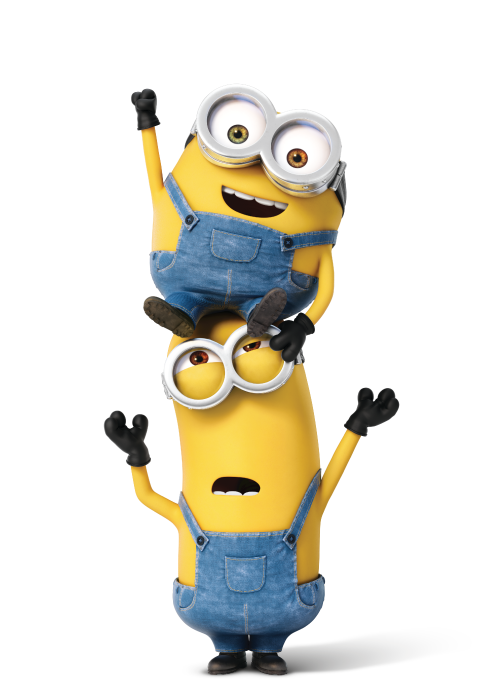 Sight Word Fitness
had
he
see
jumping jacks
the
what
have
stretch and reach
is
and
look
touch the ground
was
up
I
hop on one foot
can
said
has
as
a
push ups
in
at
on
of
him
crunches
it
did
to